Figure 3. Brain CT image from a patient with acute myelogenous leukemia, neutropenia, and disseminated aspergillosis, ...
QJM, Volume 100, Issue 6, June 2007, Pages 317–334, https://doi.org/10.1093/qjmed/hcm035
The content of this slide may be subject to copyright: please see the slide notes for details.
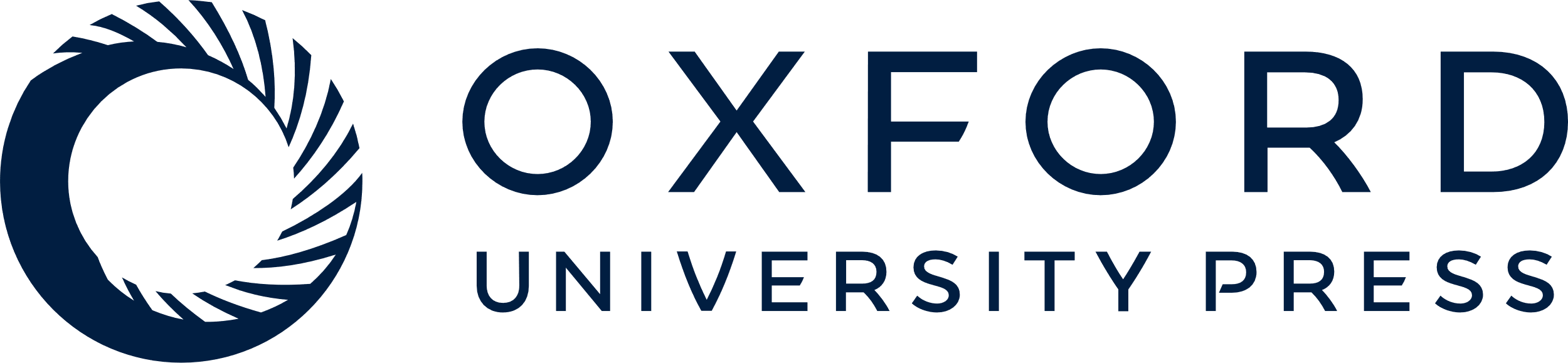 [Speaker Notes: Figure 3.  Brain CT image from a patient with acute myelogenous leukemia, neutropenia, and disseminated aspergillosis, showing multiple bilateral dense nodules consistent with Aspergillus brain involvement. 


Unless provided in the caption above, the following copyright applies to the content of this slide: © The Author 2007. Published by Oxford University Press on behalf of the Association of Physicians. All rights reserved. For Permissions, please email: journals.permissions@oxfordjournals.org]